SIGRID BONDE TUSVIK
- Om abort og «kvinners rettigheter»
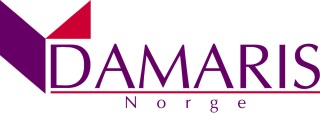 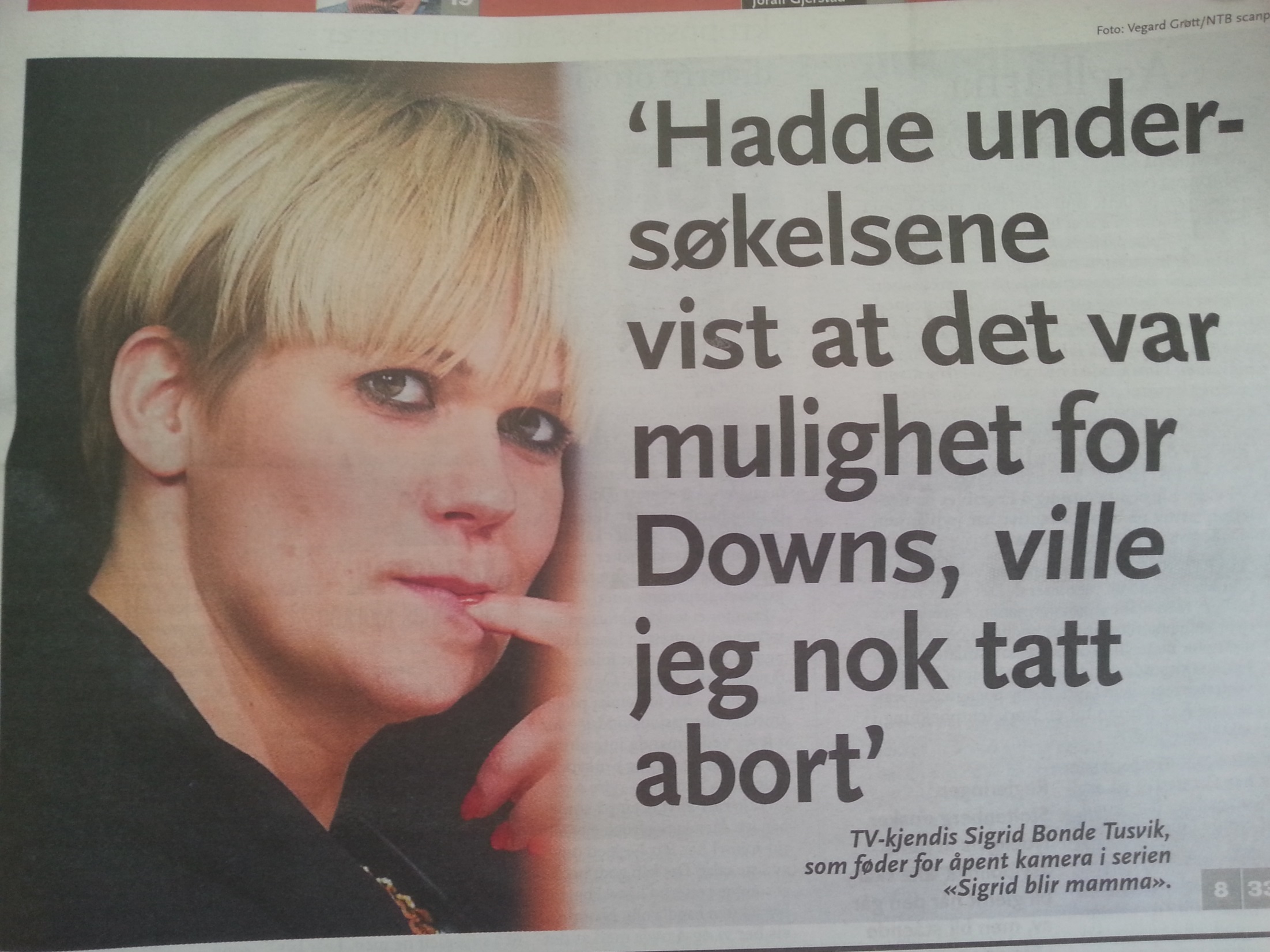 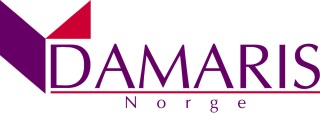 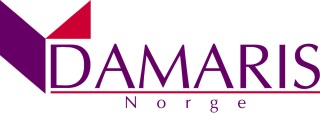 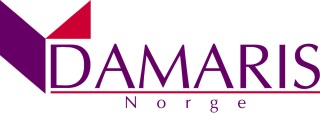